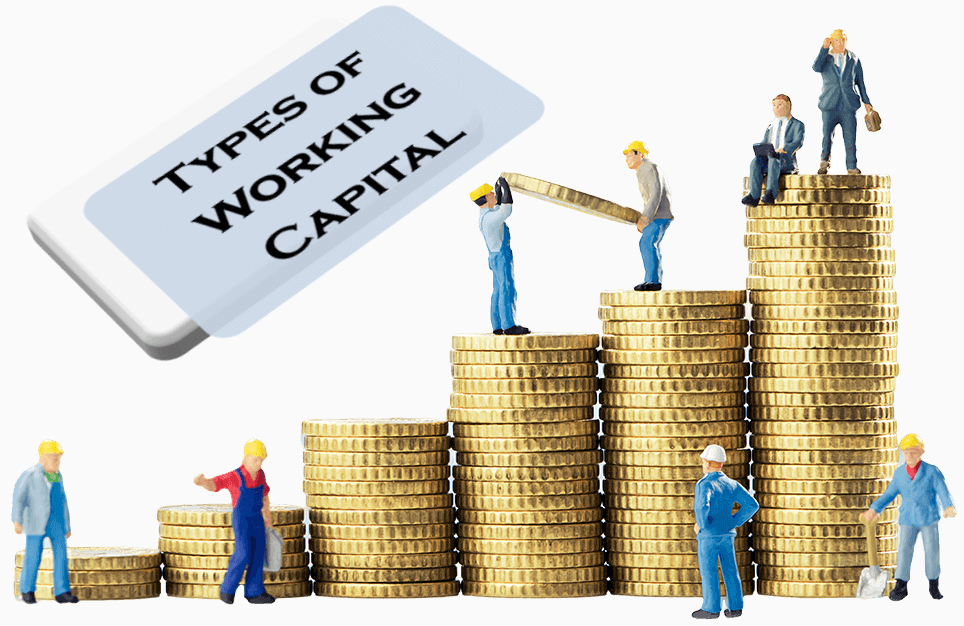 Types of Working Capital
According to the needs of business, the working capital may be classified into following two basis: 
1) On the basis of periodicity 
2) On the basis of concept
On the basis of periodicity:
The requirements of working capital are continuous. More working capital is required in a particular season or the peck period of business activity. On the basis of periodicity working capital can be divided under two categories as under:
A. Permanent working capital 
B. Variable working capital
(a) Permanent working capital: This type of working capital is known as Fixed Working Capital. Permanent working capital means the part of working capital which is permanently locked up in the current assets to carry out the business smoothly. The minimum amount of current assets which is required to conduct the business smoothly during the year is called Permanent working capital.
(b) Variable or Temporary Working Capital: The term variable working capital refers that the level of working capital is temporary and fluctuating. Variable working capital may change from one assets to another and changes with the increase or decrease in the volume of business.
On the basis of concept:
On the basis of concept working capital is divided into two categories as under:
A. Gross Working Capital 
B. Net Working Capital
(a) Gross Working Capital -Gross working capital refers to total investment in current assets. The current assets employed in business give the idea about the utilization of working capital and idea about the economic position of the company. Gross working capital concepts is popular and acceptable concept in the field of finance. 
(b) Net Working Capital-Net working capital means current assets minus current liabilities. The difference between current assets and current liabilities is called the net working capital. If the net working capital is positive, business is able to meet its current liabilities. Net working capital concept provides the measurement for determining the creditworthiness of company.